The Aryan Angels
by: Amber Beeks, Audrey Daynes, and Pedro Neves
MAP
1500 BC - 500 BC
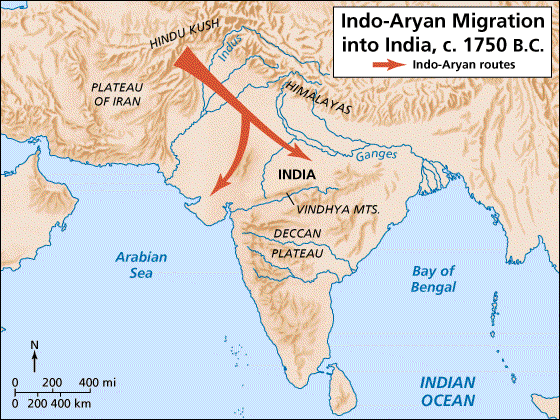 Vedic Age
Polytheistic
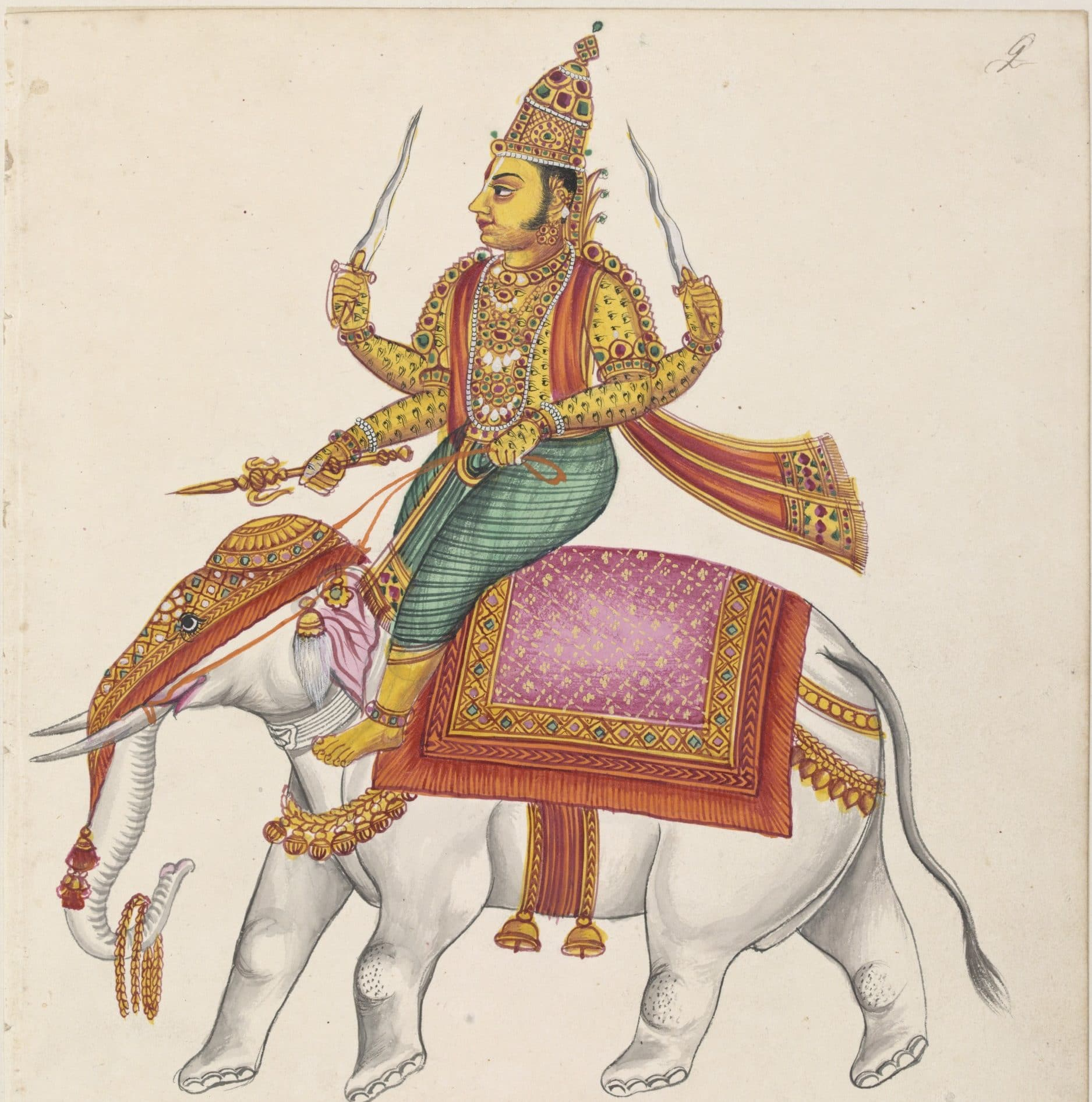 Indra
God of War
Weapon: Thunderbolt
Destroyed demons
Announced arrival of rain, which was crucial to Indian life
Varuna
God of order and creation
Agni 
God of fire and the messenger who communicated human wishes to the gods
Caste System
GODS
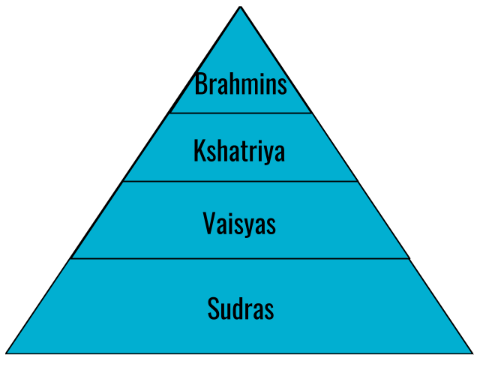 Caste System
High Class
Brahmin
Priests
Kshatriyas
Warriors
Low Class
Vaisyas
Herders, farmers, artisans, and merchants
Sudras
Farmworkers, servants, and other laborers 
Little or no aryan heritage
GODS
Caste System
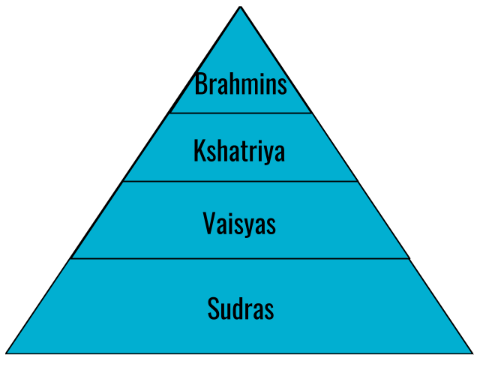 Dalits
Were not considered part of the Caste system
Did work others would not do
Ex. making leather from animal skins
Dalits
Key Events
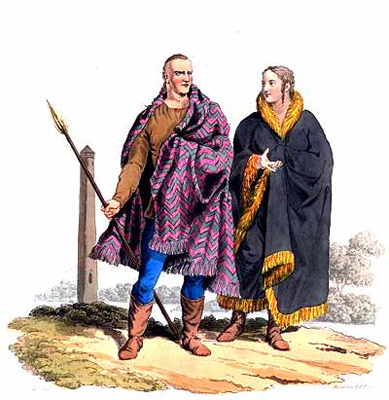 2000 B.C. - 1500 B.C.
Nomadic people migrated  slowly with herds of cattle and horses
Intermarriage with locals = Aryans!
Syncretism
Key Events
1500 B.C. - 500 B.C.
Vedic Age
Aryan priests memorized and recited Vedas
Vedas: collection of  hymns, chants, ritual instructions,  and other religious teachings.
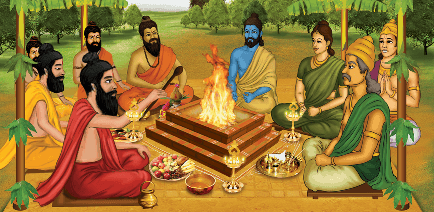 Key Events
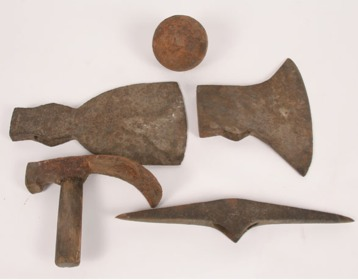 800 B.C.
Tools made of iron
Work Cited
Ackermann, Marsha E., et al. “Major Themes in World History, Prehistory&Ndash;600 CE.” Encyclopedia of the Ancient World: Prehistory to 600 CE, Facts On File, 2016. History,
online.infobase.com/Auth/Index?aid=150531&itemid=WEHRC&articleId=237397. Accessed 28 May 2018.
Adiez. "FlowVella." Ancient India, FlowVella, flowvella.com. Accessed 29 May
2018. 
Aryan." Britannica Library, Encyclopædia Britannica, 27 Apr. 2015. library.eb.com/levels/referencecenter/article/Aryan/9750. Accessed 24 May. 2018.
"Aryan Civilization." Weebly, aryancivilizationelijah.weebly.com/. Accessed 24
May 2018. 
"Aryan Life." World History, kidspast.com. Accessed 29 May 2018. 
Burgan, Michael. “Introduction to Ancient Persia.” Empires of Ancient Persia, Chelsea House, 2016. History,
online.infobase.com/Auth/Index?aid=150531&itemid=WEHRC&articleId=397212. Accessed 28 May 2018.
"Early Vedic Gods." Early Vedic Period, DISHA, 3 Sept. 2017, dishalokseva.com.
Accessed 29 May 2018.
Jain, Shubham. "Why Indra is not worshipped? Why there are no temples of Indra?"
     Myth Gyaan, Aug. 2017, mythgyaan.com. Accessed 24 May 2018. 
"South Asian Civilisations Until the Mid-Eighteenth Century.". History Study Center,
http://gateway.proquest.com/openurl?url_ver=Z39.88-2004&res_dat=xri:ho-us&rft_dat=xri:ho:sup:1232.